Rebuses about animals.
Оленичева Любовь Сергеевна
«Государственное автономное образовательное учреждение Новосибирской области «Общеобразовательная школа-интернат с углубленным изучением предметов спортивного профиля» города Новосибирска
учитель английского языка
r = c
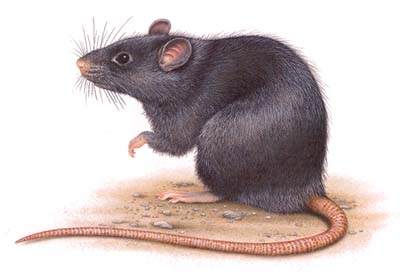 The answer.
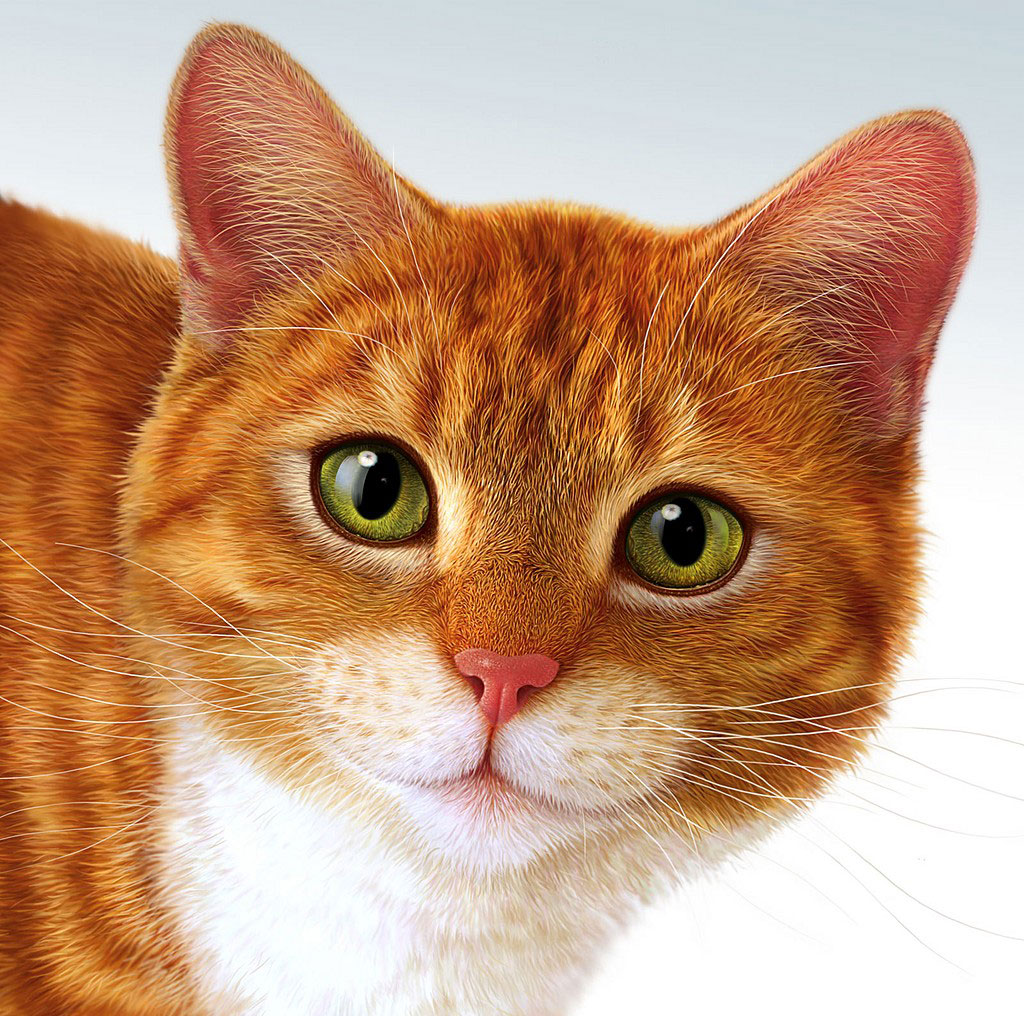 Текст
” ‘
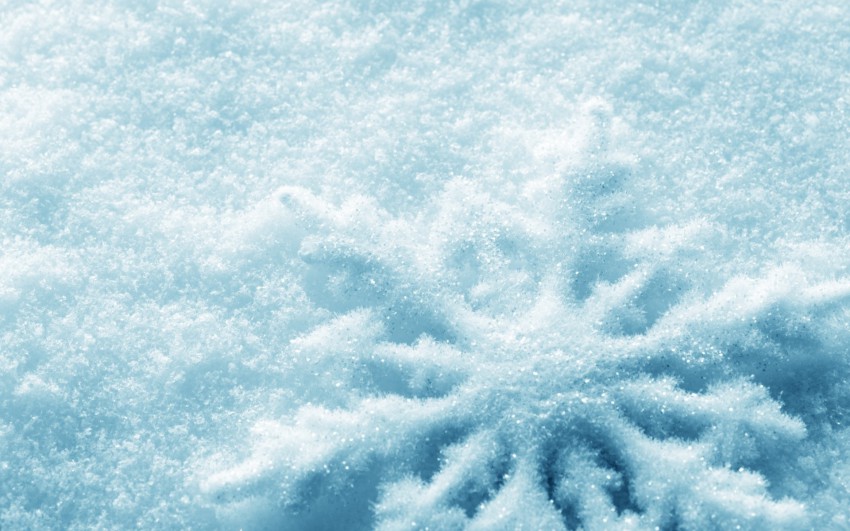 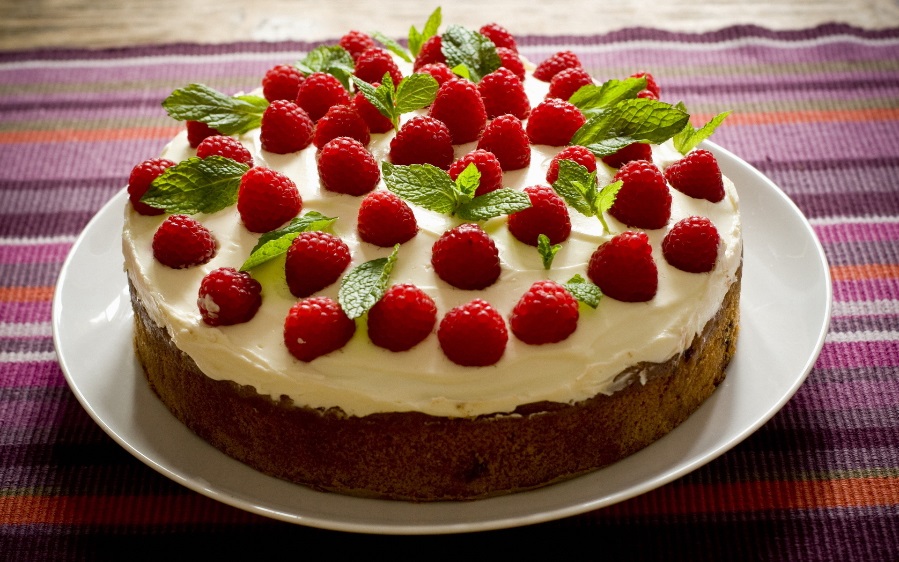 The answer.
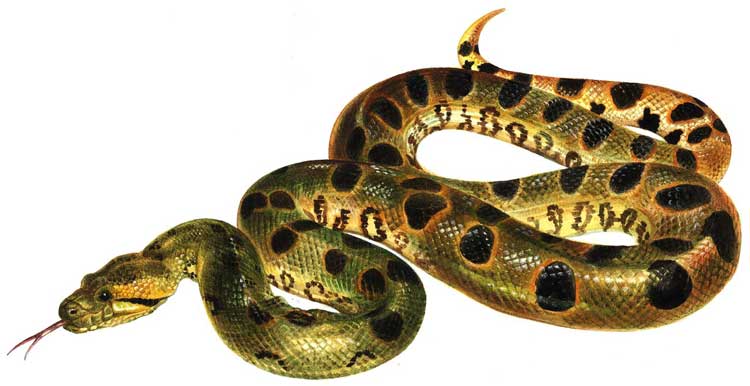 d=r
”’
                 +
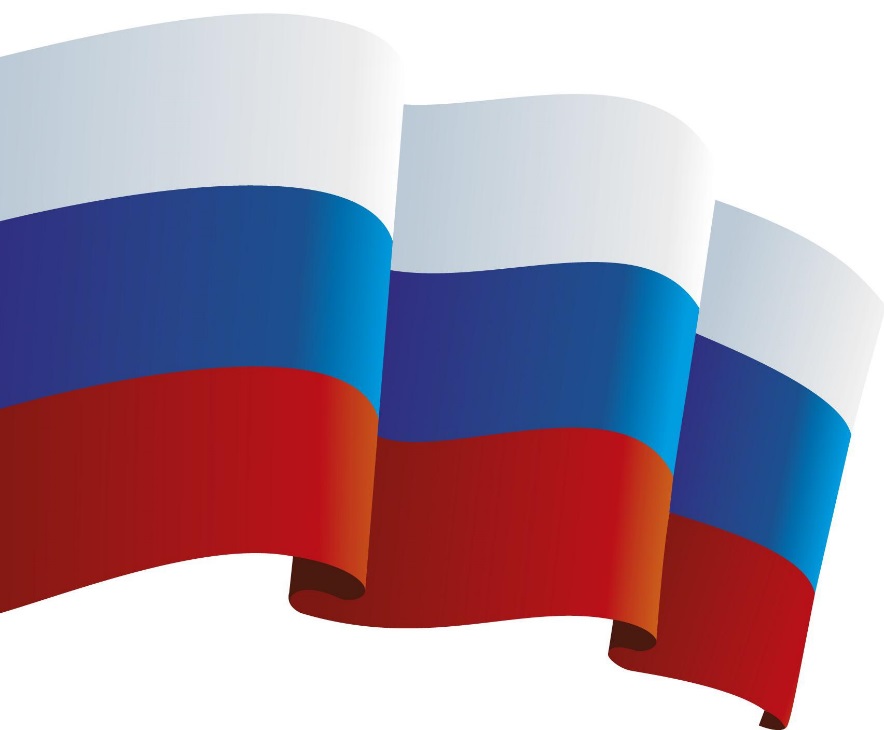 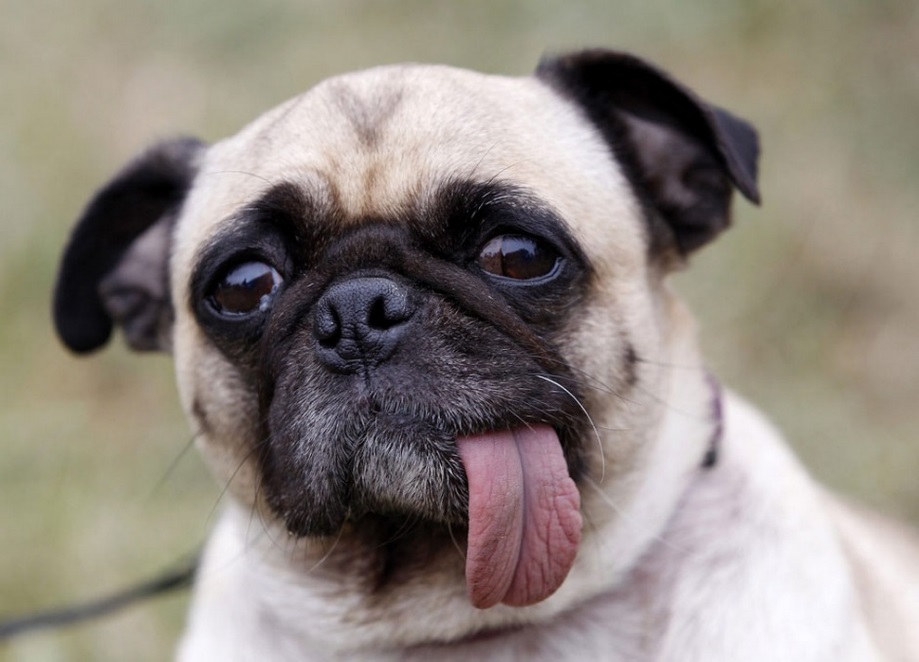 The answer.
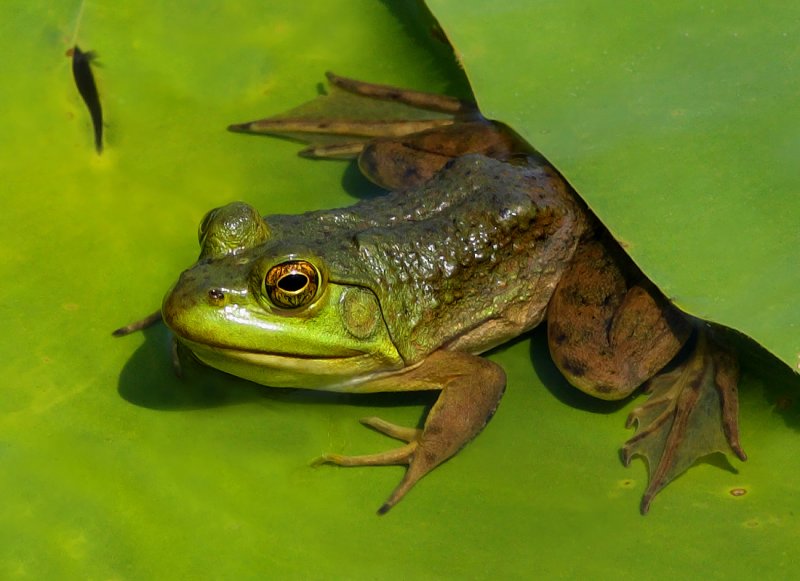 h=m
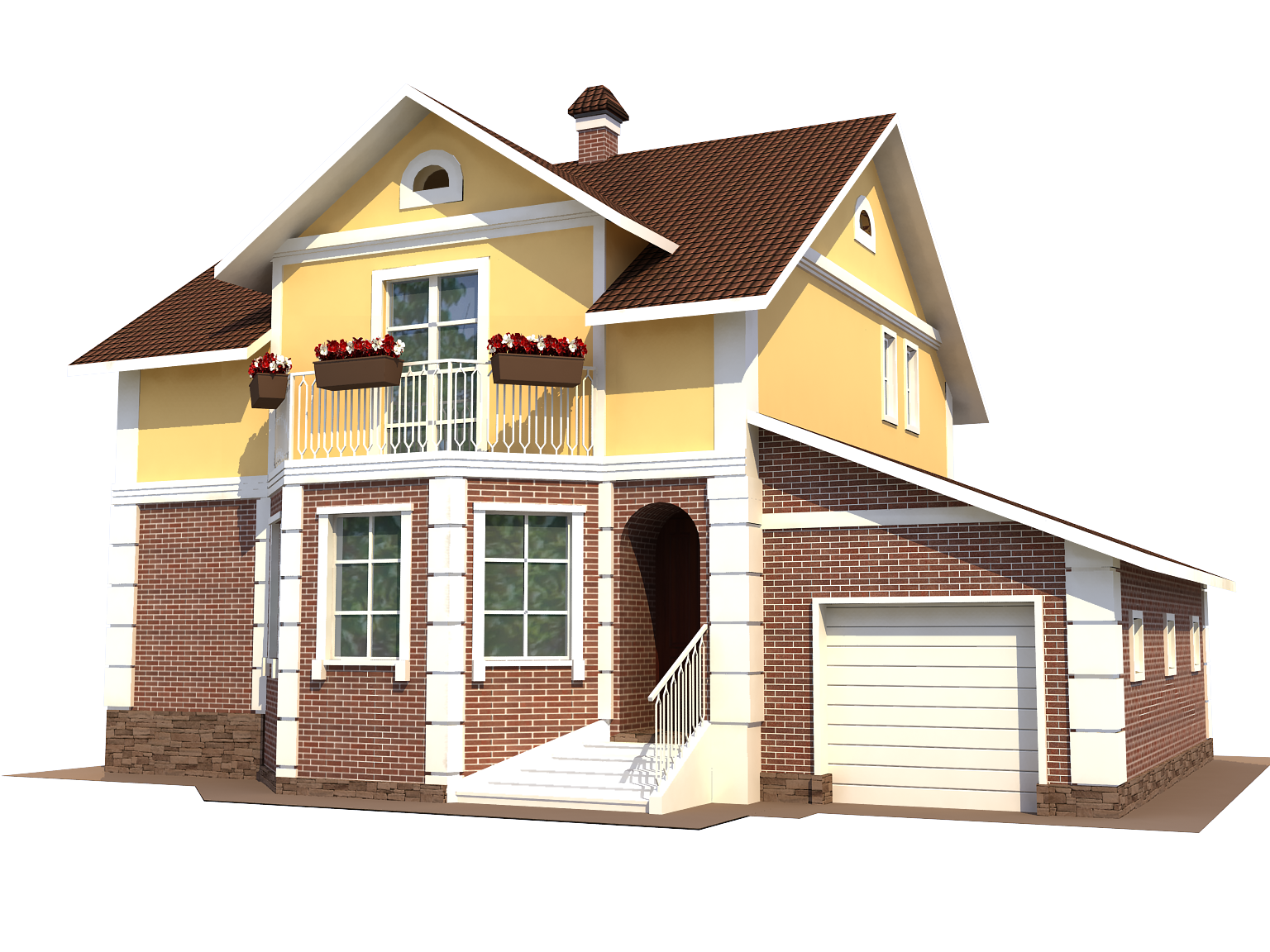 The answer.
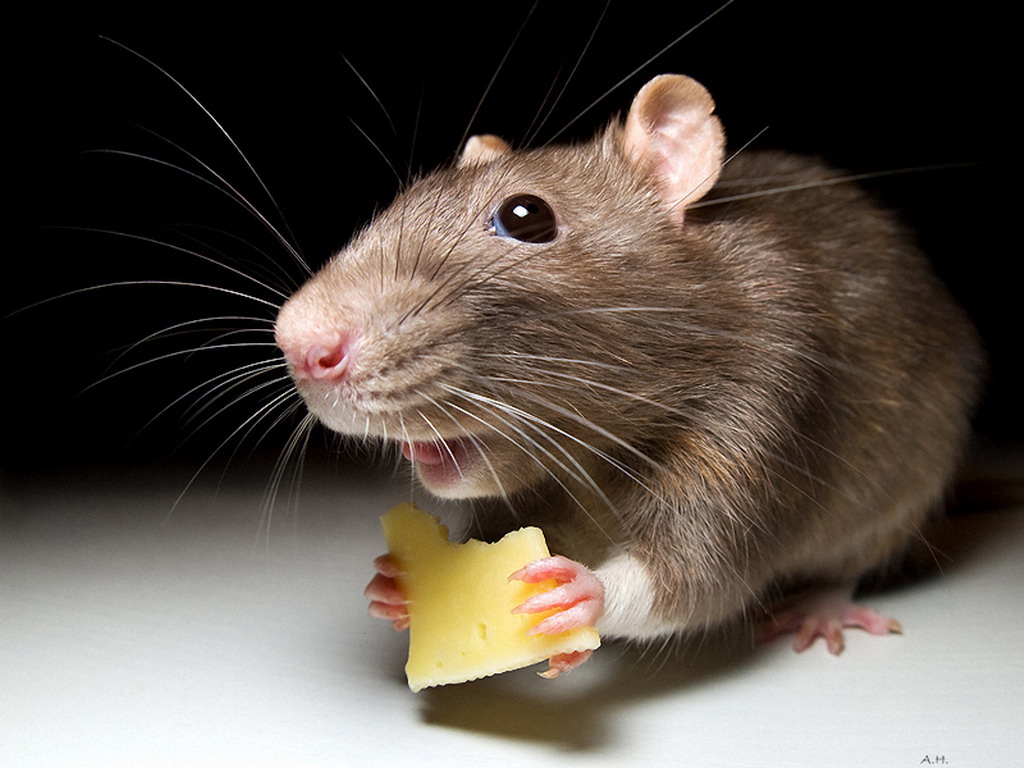 b=f
The answer.
’                ”
               +

                    321
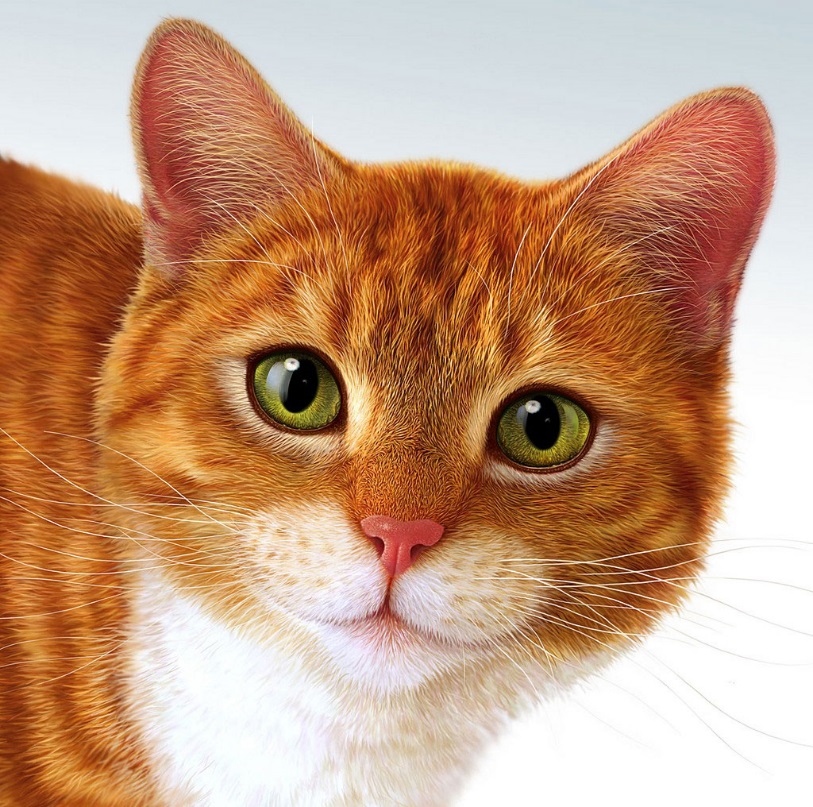 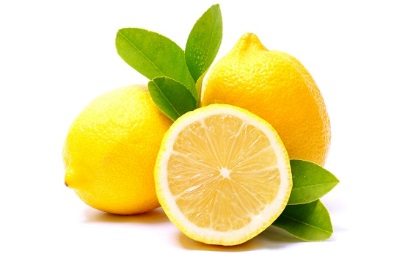 The answer.
h  + ‘ 10
The answer.
’  “
                +
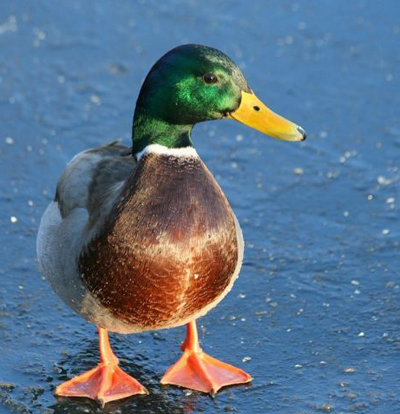 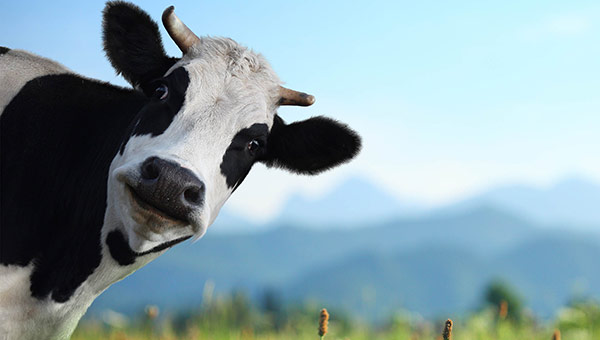 The answer.
”  “
            +
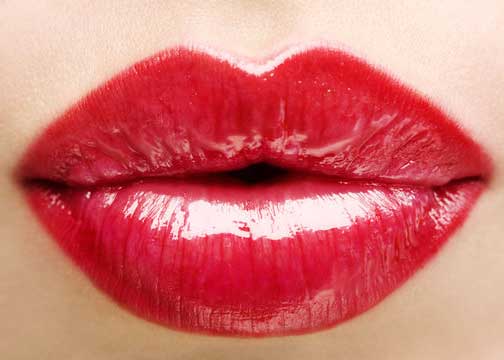 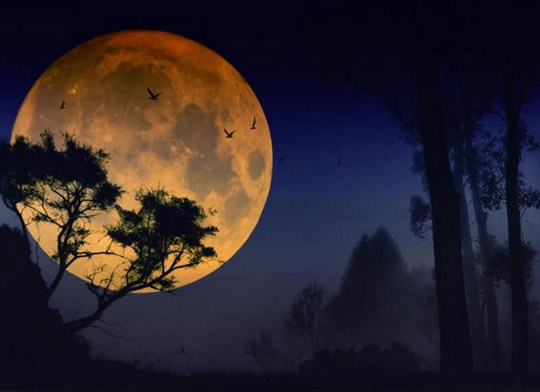 The answer.